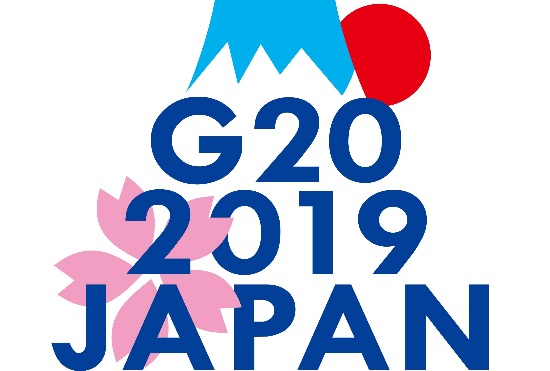 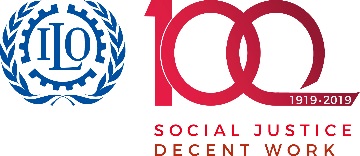 Supporting longer working lives through a multistage work-life approachGuy RyderDirector-General, ILO
Thematic session 1
G20 LEMM, Matsuyama 
1st September 2019
People – and the labour force – are growing older
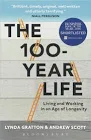 100
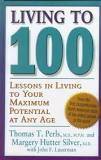 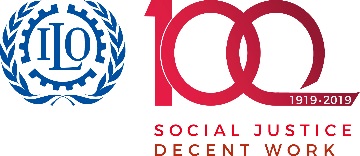 Work life patterns have started to change
Change in labour force participation rates in the G20, by sex and age groups, 1998 and 2018
Source: ILOSTAT, ILO Labour Force Estimates and Projections
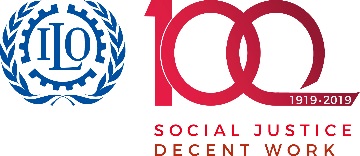 From a three-stage life to a multistage life
Self-employment
Training
Education
Employment in an organization
Retirement
Volunteer
Mix of paid work and unpaid work
Flexible work
Three-stage model
age0
age60
age20
Multistage life
Towards a multistage life: what are the challenges?
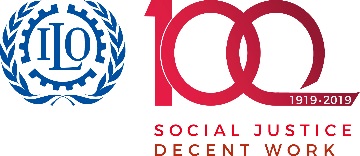 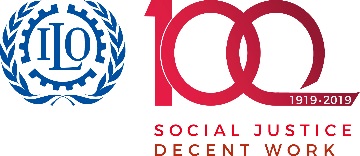 Policy building blocks for a human centered approach to longer working lives